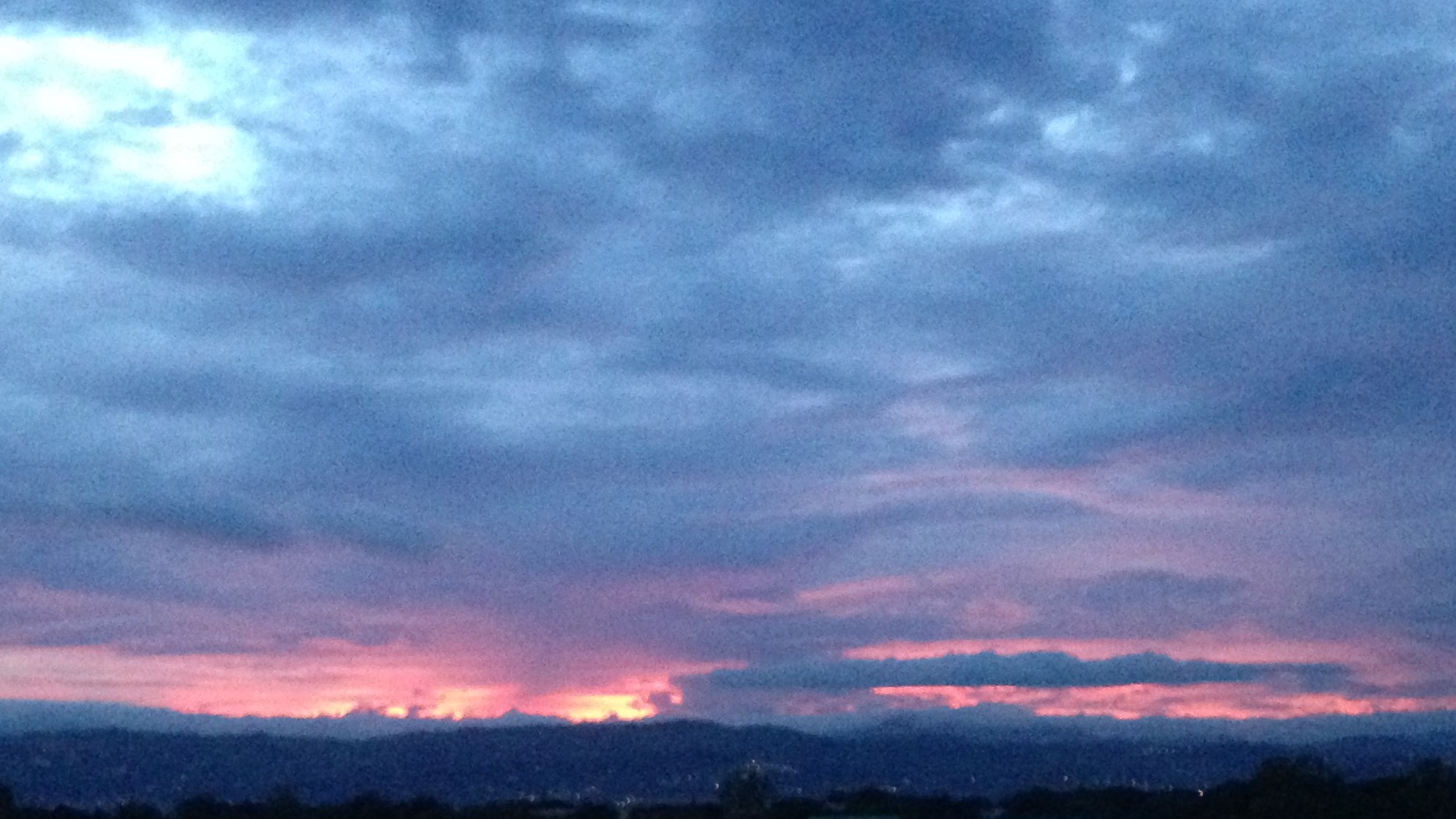 Ateneo de Manila University
Intermediate Macroeconomic Theory
2024.05.02
AGENDA
Crises
Currency Manipulation
Covid & Global Capital
CALLA WIEMER
Crises
Forms
financial / currency:  excessive debt (sovereign or private)
real economy shocks – pandemic, natural disaster, war
Readiness
healthy foreign reserves
modest government debt
Unpredictability
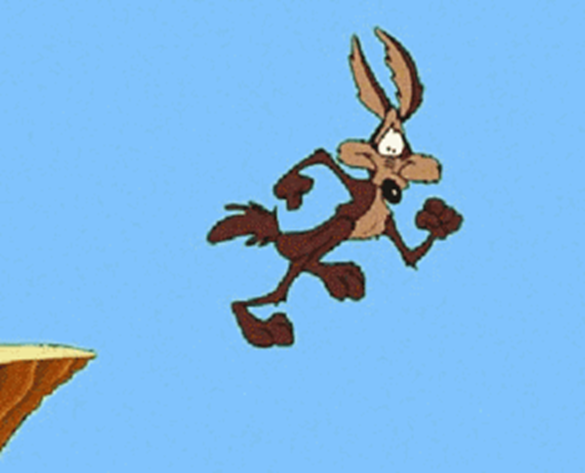 “In economics, things take longer to happen than you think they will, and then they happen faster than you thought they could.”
	– Rudiger Dornbusch
Financial Crises
boom & bust process
mounting debt … asset prices are bid up … collateral for more debt … overreach
maturity and/or currency mismatches on balance sheets
Kindleberger (1978):  people “gradually at first, then more quickly losing contact with reality”
Reinhart & Rogoff (2009):  This Time Is Different: Eight Centuries of Financial Folly
Fed Chair Ben Bernanke (2004), speech on “The Great Moderation”:  “One of the most striking features of the economic landscape over the past twenty years or so has been a substantial decline in macroeconomic volatility.”
Minsky moment:  reality bites
debt defaults, bank failures, business closures, job loss … risk aversion, crushing of animal spirits
eventually, asset prices fall, debt is written off, and a sound financial system is restored
Policy Response to Financial Crisis
US context (2008)
US & global demand for dollar cash    expansionary monetary policy
Fed buys government securities issued by US Treasury to bail out investment banks and major corporations
Bagehot (1873):  “cure the panic and stabilize the economy”
Emerging East Asia context (1997)
monetary policy
financial crisis drives capital outflows, value of local currency plummets
Bagehot (& IMF):  priority on stabilizing the exchange rate:  central bank sells forex / buys local currency
   tight money
Figure 15.1.
fiscal policy:  IMF mandated fiscal budget balancing
	balancing of actual budget under output contraction (Yp Y*)
	  huge structural surplus, negative fiscal impulse
	IMF fiscal policy conditions aggravated the crisis
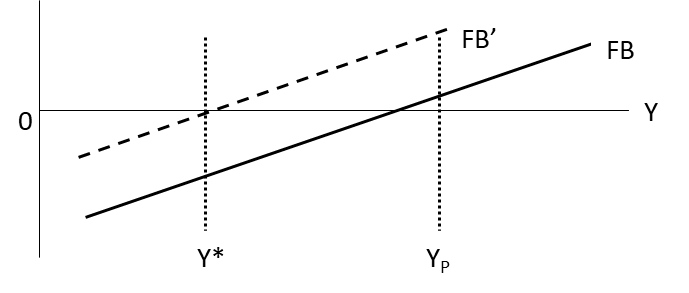 “Currency Manipulation”
Forex market intervention is routine for central banks in Emerging East Asia. 
When does market intervention become “currency manipulation”?
IMF Articles of Agreement:  
members shall “avoid manipulating exchange rates or the international monetary system in order to prevent effective balance of payments adjustment or to gain unfair competitive advantage over other members.”
intent matters:  If the intent is macroeconomic stabilization, it’s not manipulation.
IMF designations:  not one, not ever
US designations in East Asia:  China (many); Vietnam (2020); Korea & Taiwan (earlier)
US watch list in East Asia (2020s):  China; Korea; Malaysia; Singapore; Thailand
Intervention considerations
need to accumulate reserves in preparation for leaning against depreciation
biggest source of East Asian exchange rate volatility:  US macro policy
Chart 15.4  Reserves vs Exchange Rate, 2008-2020
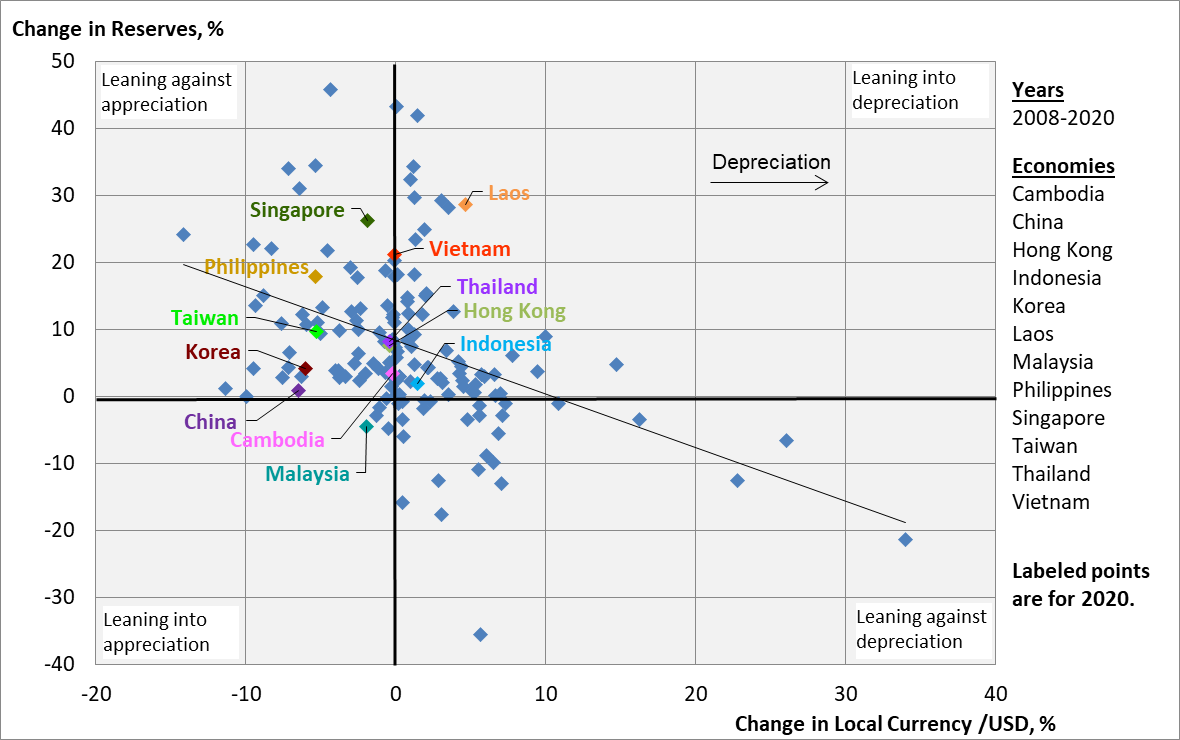 Regional currencies were buoyant in 2020 with most central banks accumulating reserves as they leaned against appreciation.
The supportive environment for monetary expansion in Emerging East Asia emanated from the US resonding to the pandemic with expansionary policy that fed global liquidity.
Asia Economics Blog, 2021.07.16
Chart 15.4  Reserves vs Exchange Rate, 2008-2021
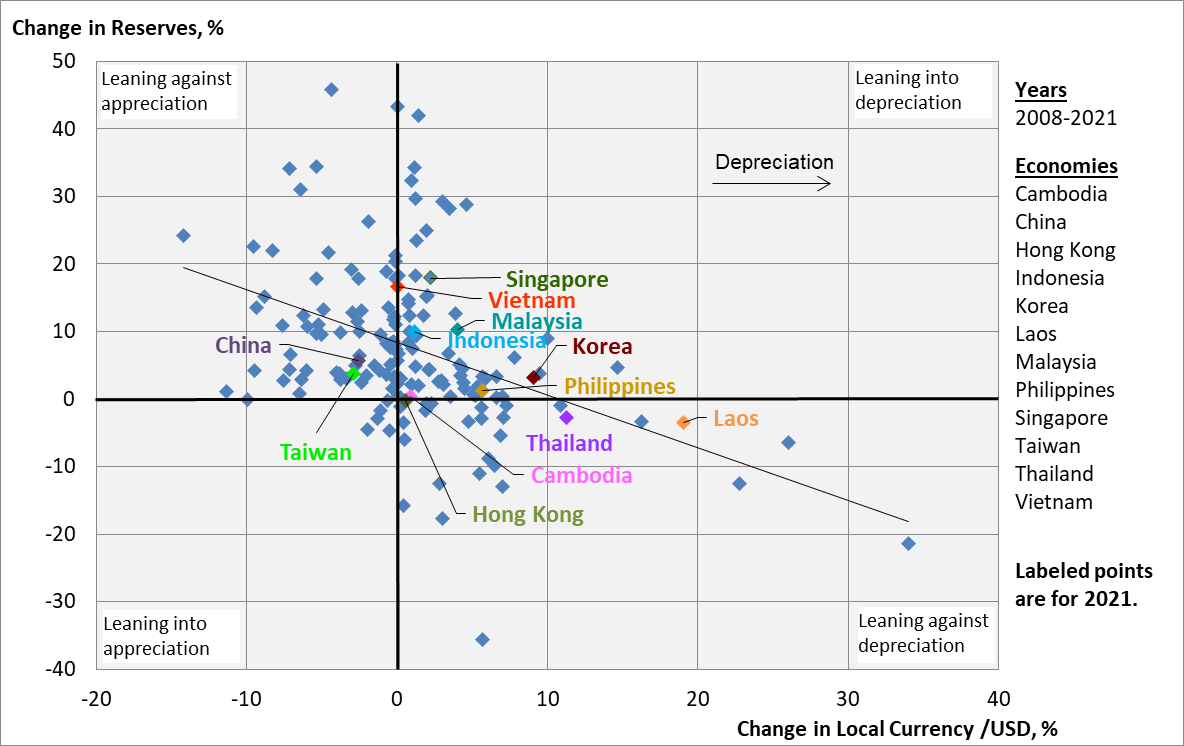 In 2021, currencies in Emerging East Asia shifted toward depreciation, albeit with central banks leaning into that depreciation by continuing to acquire reserves.
Only China and Taiwan saw currency appreciation sustained. 
In general then, global capital market conditions became less supportive of Asian economies pursuing monetary stimulus as their currencies depreciated.
Asia Economics Blog, 2022.05.02
Chart 15.4  Reserves vs Exchange Rate, 2008-2022
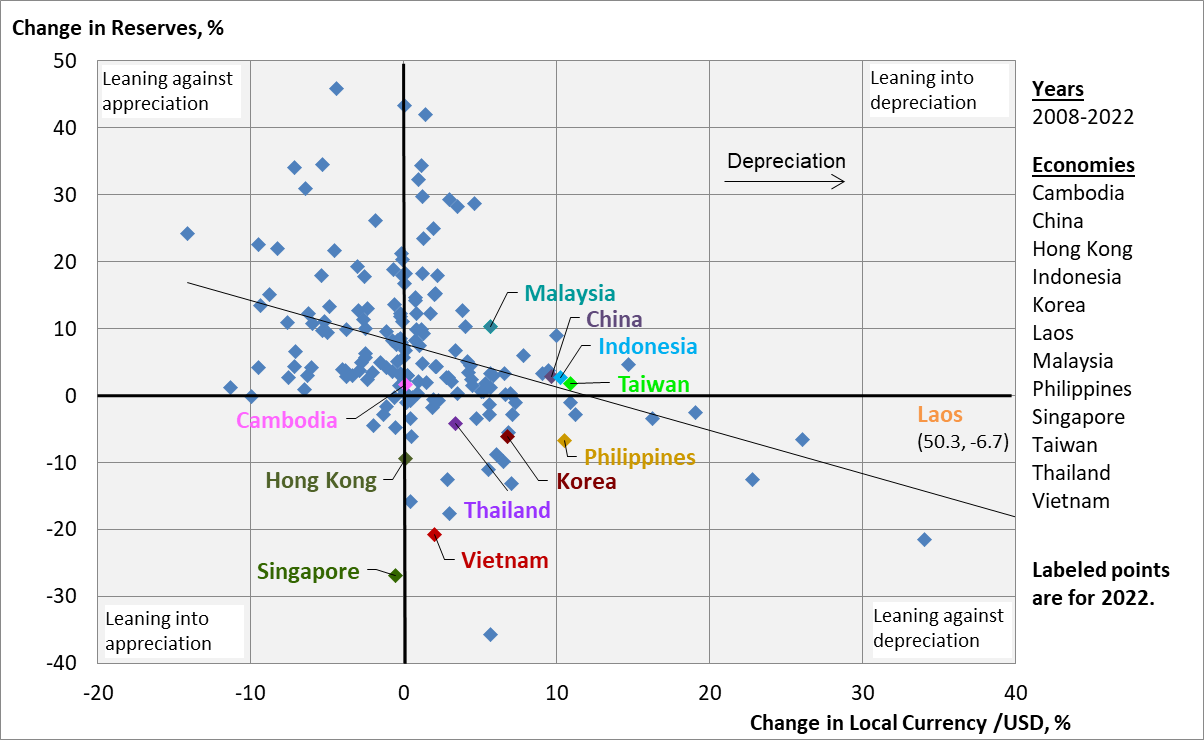 As US inflation heated up in 2022, the Fed pivoted sharply toward monetary tightening. Higher interest rates in the US drew global capital away from emerging markets causing currencies to depreciate relative to the US dollar. 
Most Emerging East Asian central banks leaned against depreciation by selling off reserves. The resulting monetary tightening was in sync with the need to fight rising inflation in the region.
Asia Economics Blog, 2023.06.13
Chart 15.4  Reserves vs Exchange Rate, 2008-2023
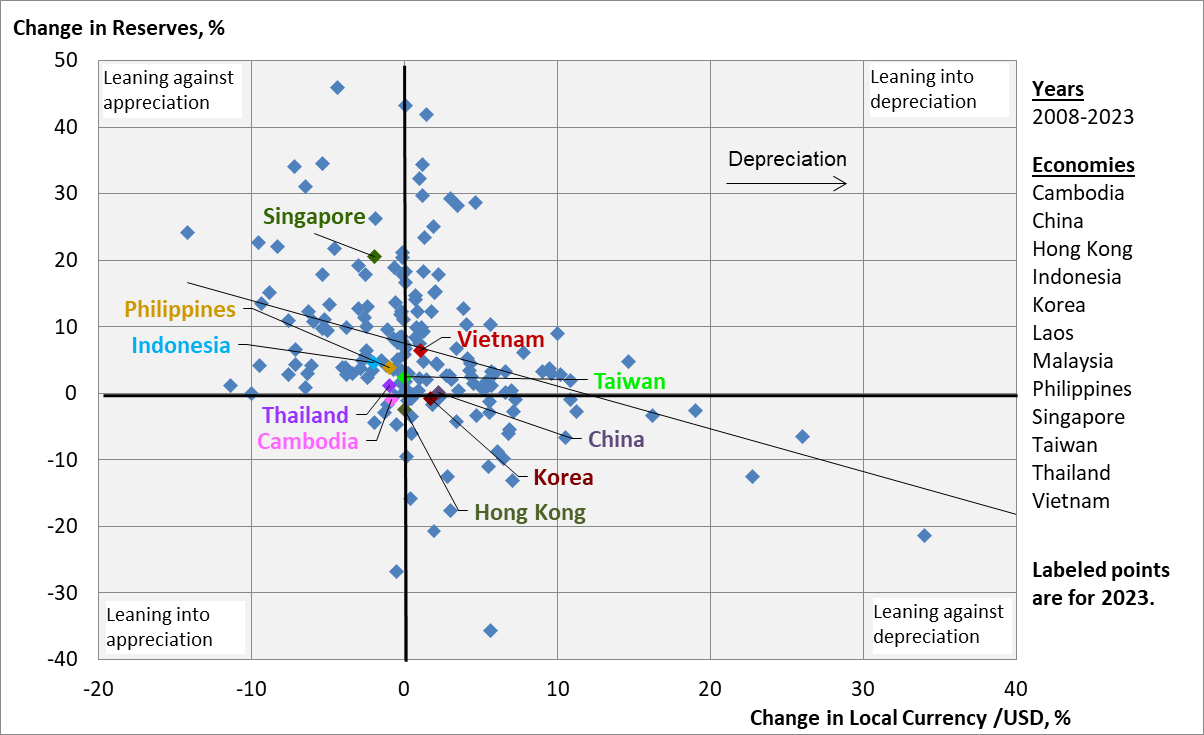 The year 2023 brought a respite from currency volatility and central bank intervention in forex markets.
Only in Singapore did the monetary authority intervene heavily, leaning against appreciation after leaning hard against depreciation the previous year.
To be updated to include Malaysia pending data availability.